2019 CPT code changes
Adaptive Behavior services
Presented by:  Michele Silcox, CMRS
aba therapy billing and insurance services
Dec 2018
The purpose of this Webinar is to provide additional input and information related to the implementation of the new Category I codes for Adaptive Behavior Services.
Each provider, agency owner and leadership is encouraged to gain their own independent understanding and knowledge of impact and implementation of the code changes.


DISCLAIMER:  All ABA provider agency owners should make final decisions on personal implementation plans based on research and review of this roll out.
Details and purpose of webinarParticipants are on mute for recording, please type Questions in Chat window.Recording and PowerPoint slide deck will be emailed to all registrants.Link to purchase recorded webinar will be available on our website for those that were unable to register after the 100 participant cap.www.ababilling.net
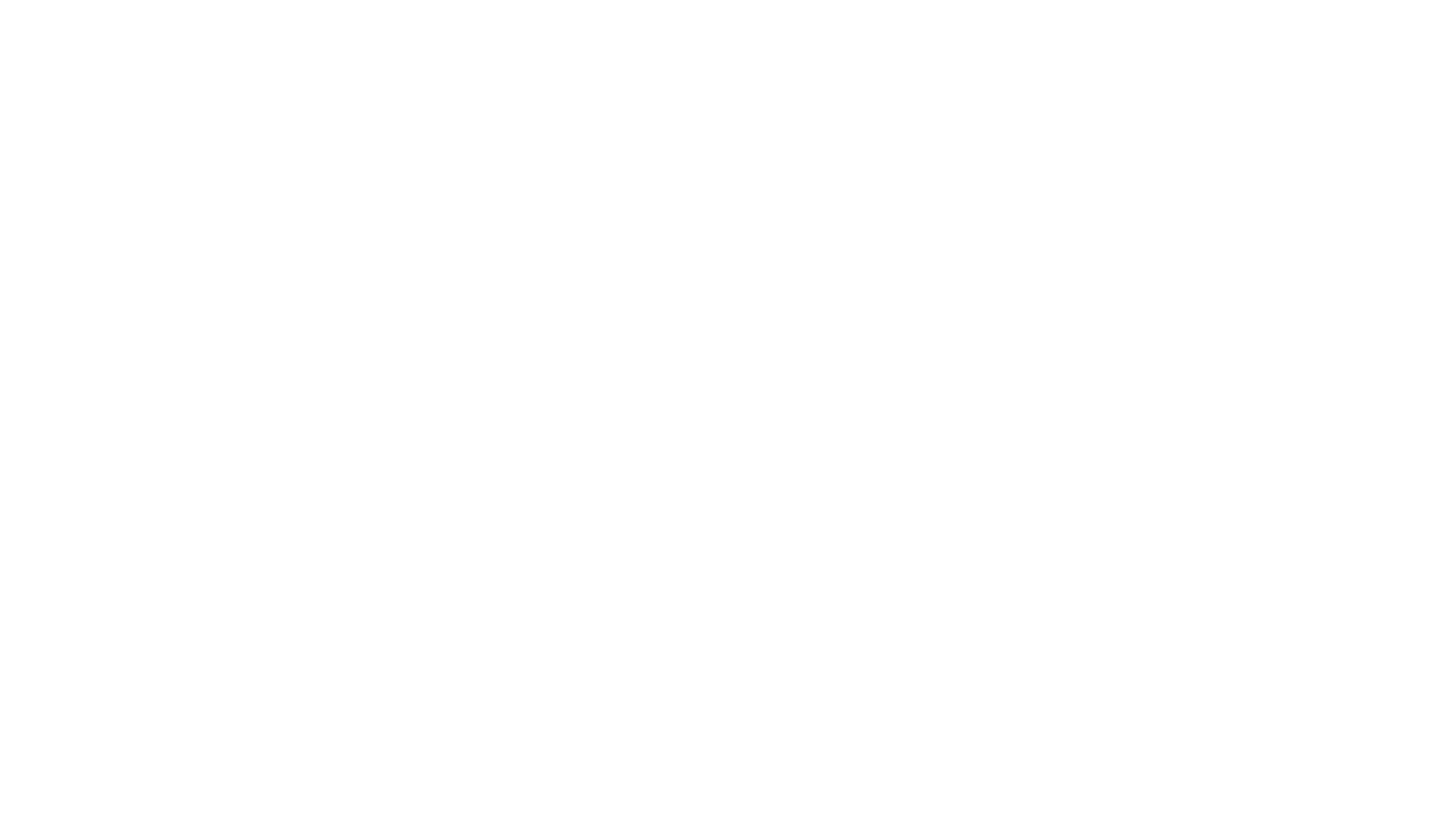 Where are we now?
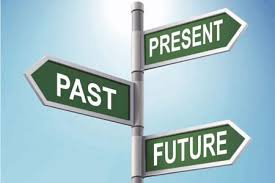 WELL CHOREOGRAPHED EVENT…
Definition:  When someone choreographs a ballet or other dance, they invent the steps and movements and tell the dancers how to perform them.
Translation to ABA CPT Code Changes:  New Category I codes are defined and implemented appropriately in unison across all health plans with adequate fees per CPT code and a clear plan for authorizations and claims submission 1/1/19.
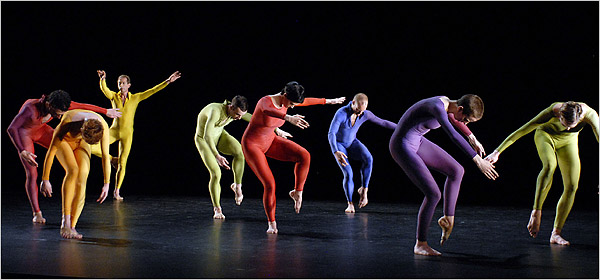 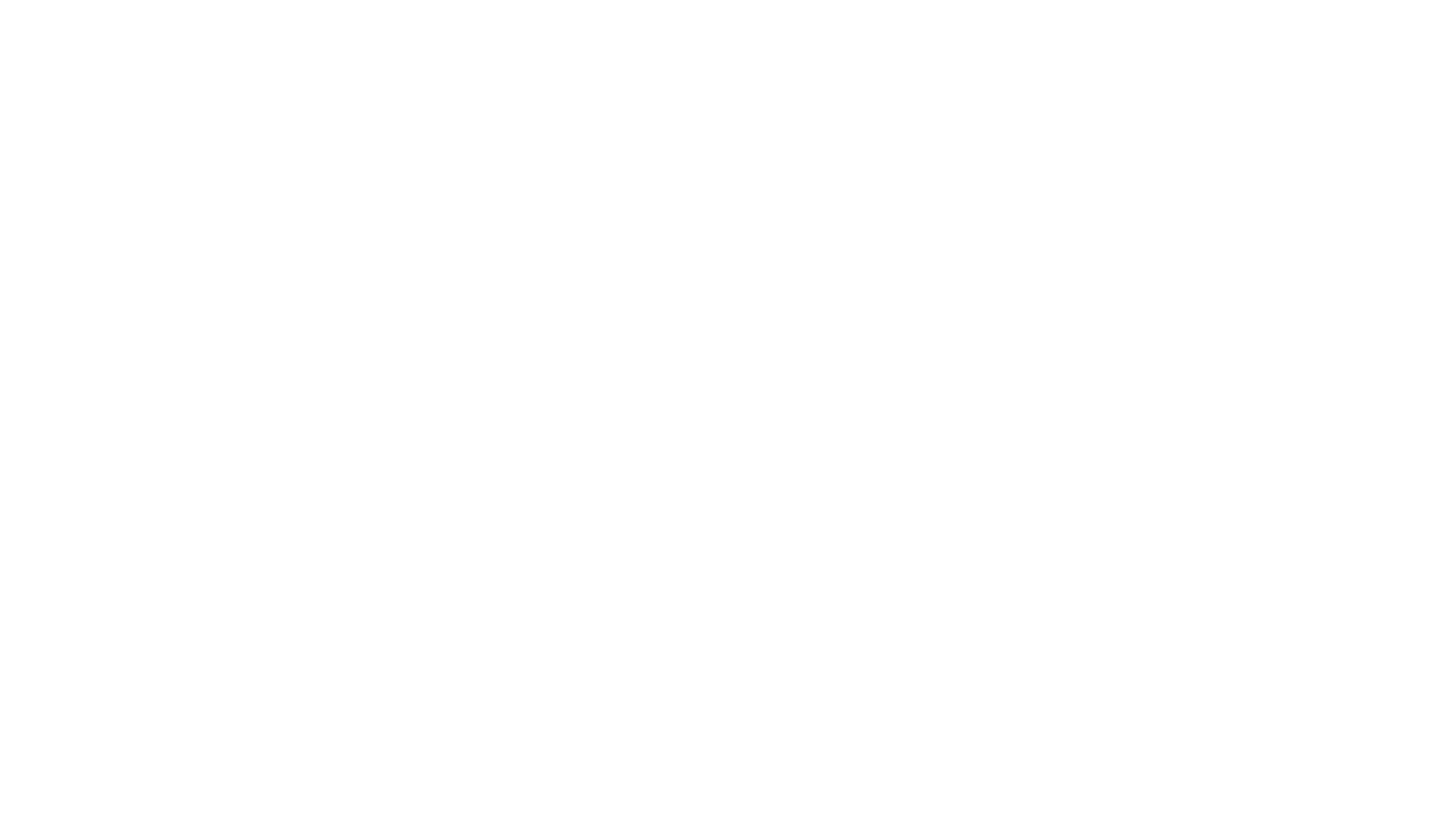 Our reality…
No Communication from some Provider Reps
Inconsistent implementation across health plans
No updated fee schedules from some plans
Sunset of Category III T codes 12/31/18
Unanswered Questions on some codes
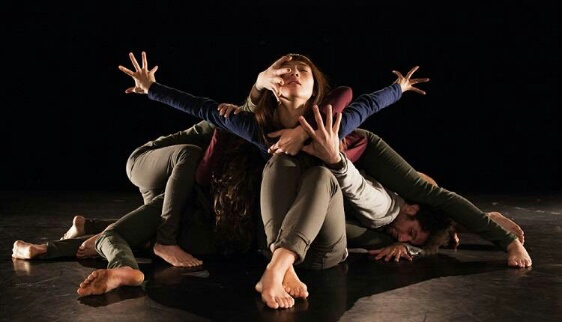 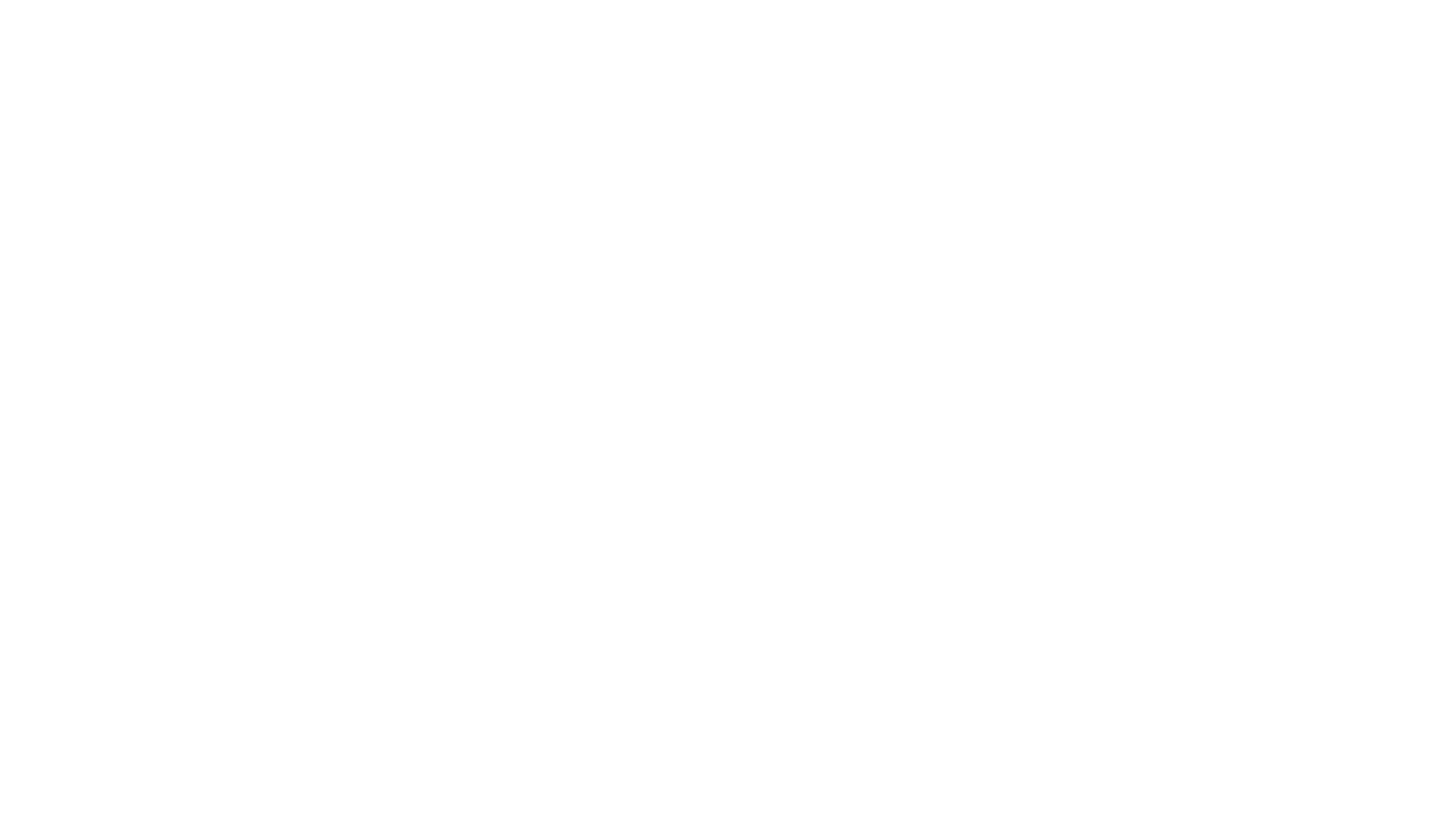 Resources and partners for success
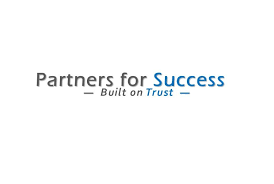 RELEVEANT, RELIABLE RESOURCES
APBA Membership
APBA Link
Link to purchase recorded Webinar; also available to Non Members
APBA Link
Additional Q&A recorded Webinars available
CPT Code book
CPT Assistant Article
Steering Committee Crosswalk
Steering Committee Oct 2018 Document on Preparing for Implementation
Additional Resources developed and published by the Steering Committee
Partners for success
Outsource Billing companies AND
Practice Management Software (PMS) companies
Why?
ABA Providers utilize PMS to organize administrative tasks and automate processes to allow them to focus on quality care
New CPT code changes for Adaptive Behavior Services critically impact the ABA Provider organization scheduling, payroll and claims submission
To partner with ABA providers in sending out clean claims for reimbursement
How?
Partnering with relevant, reliable resources allow both to adequately support their customer base in this time of change
When?
Now
CPT Category 3 codes have a sunset of 12/31/18
Health plans have a variety of implementation plans for the CPT Category I codes effective 1/1/19
Areas of focus for pms and billing companies
Intent of Codes
Proper knowledge of the intent of the new CPT Category I codes will aid PMS staff in guiding Providers on how to adequately utilize their system and the Billing company on how to scrub/submit clean claims
PMS staff who train on system functions are better prepared for questions with full knowledge of the Steering Committee guidance on the new codes
Billing companies who support Providers are better able to share knowledge and correct application of codes in claims submission
Set up of New Codes in PMS
Providers may need a refresher course on how to set up new codes
Providers may need a refresher course on how to make changes to existing authorizations that will cross over between old codes and new codes
Providers may need guidance on how to modify existing recurring appointments
Providers may need guidance on how to set up non billable codes for non face-to-face activities
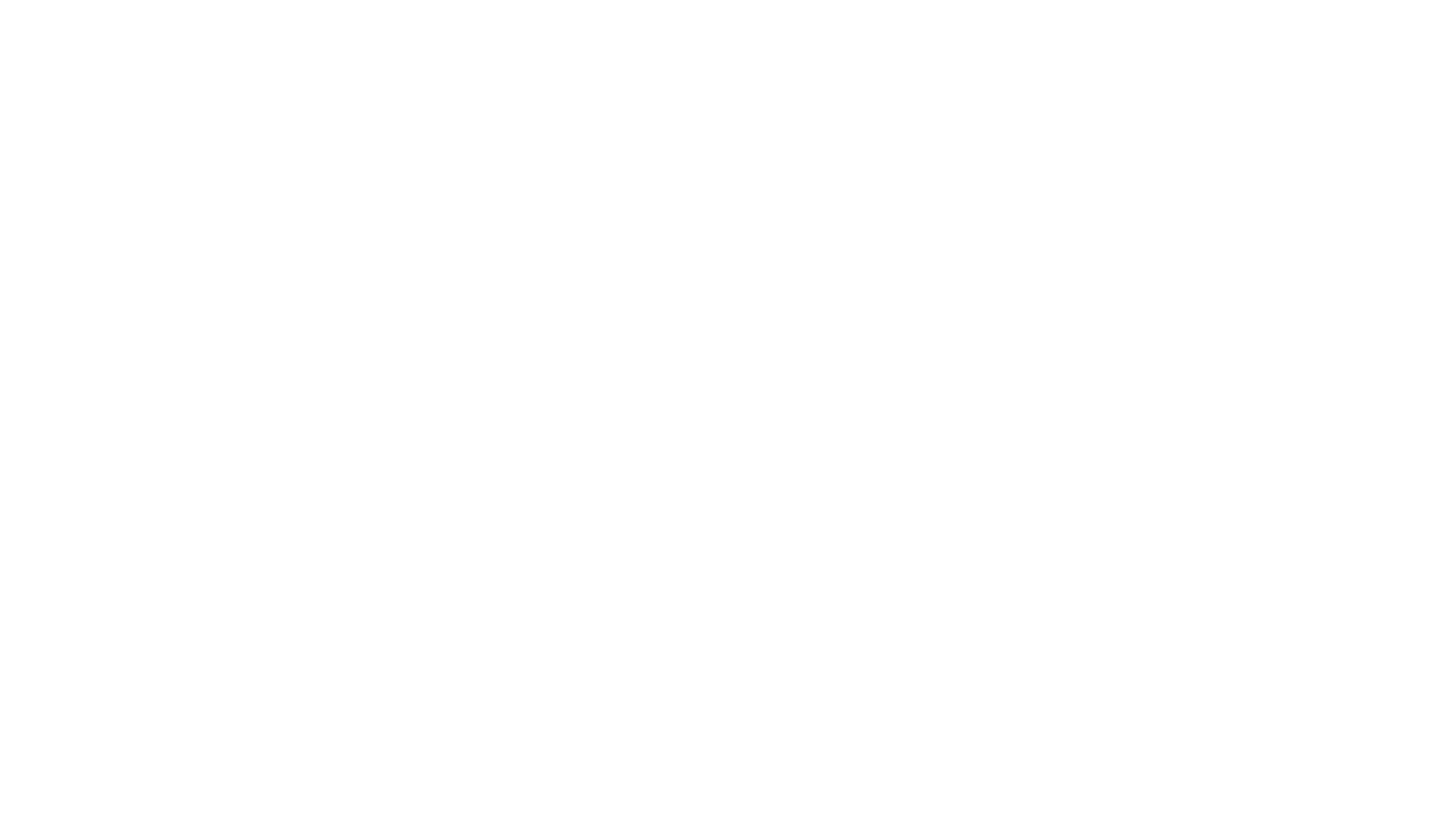 INTENT OF CODES
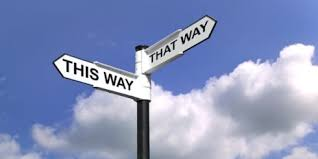 Definition of category I codes
CPT® codes are the United States standard for how medical professionals document and report medical, surgical, radiology, laboratory, anesthesiology, and evaluation and management (E/M) services. All healthcare providers, payers, and facilities use CPT® codes.
Category I – These five-digit codes have descriptors which correspond to a procedure or service. These codes are permanent and signify that the clinical efficacy of the services has been documented in research that meets the rigorous AMA standards and are services performed by qualified healthcare professionals consistent with current medical practice.
Category II – These alphanumeric tracking codes are used for execution measurement. Using them is often optional.
Category III – These are provisional codes for new and developing technology, procedures, and services. The codes were created for data collection and assessment of new services and procedures.
https://www.aapc.com/resources/medical-coding/cpt.aspx
97151 – Behavior identification assessment
Refer to Clinical Examples in APBA resources
This is the ONLY code that includes non face-to face time for analyzing past data, scoring/interpreting the assessment, and preparing the report/treatment plan
This code is not exclusive to “Initial” assessment.  Assessment = initial assessment and periodic re-assessment
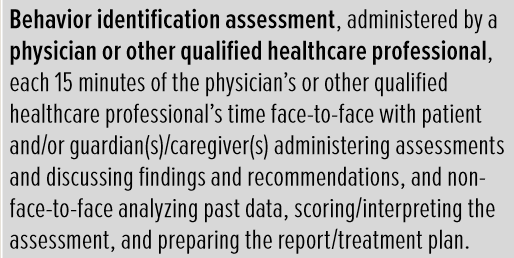 Understanding intent and use of Bundled codes
Definition of Bundled Payment
https://en.wikipedia.org/wiki/Bundled_payment
Understanding the intent and use of Bundled services for the Category I Adaptive Behavior Services will be critical for ABA Providers
New Category I codes are face-to-face with the exception of 97151 (Behavior Identification assessment) which allows non face-to-face analyzing past data, scoring/interpreting the assessment, and preparing the report/treatment plan.
Documentation reviewed and audited by health plans will include face-to-face time activities submitted on claims; it may be beneficial to track and document indirect bundled services for analysis
97153 – treatment by protocol
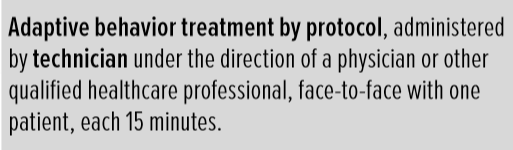 CPT codes are published with the lowest level reportable by CPT guidelines
Code reads “administered by technician” and indicates “QHP may substitute for the technician”
Proper implementation = health plans providing a modifier to allow for claims submission for a QHP using this code at an appropriate reimbursement rate
Implementation may result in health plans allowing adaptive treatment by protocol to be reported with 97155, rather than adding a modifier and rate to the fee schedule; seek to obtain this in writing
97153 – examples of bundling
Prior, During, After
Refer to Clinical Examples in APBA resources
Possible activities Prior and After that are BUNDLED and not reportable (billable) separately regardless of patient presence during these activities
Reviewing treatment plan for implementation prior to direct treatment
Gathering materials required prior to direct treatment
Reviewing past data and session notes prior to direct treatment
Recording notes summarizing session after direct treatment
Clean up of materials after direct treatment
Short (non-inclusive) description of activities During treatment
Implementation of treatment protocols and data collection procedures with the patient present
97155 – treatment with protocol modification, which may include simultaneous direction of technician
New code descriptor clearly includes “simultaneous direction with technician”
Intent of 97155 is to report (bill) concurrent with 97153 treatment by protocol administered by technician
Refer health plans to the CPT code book and CPT Assistant Article if Payor Policy publishes concurrent billing is not allowed
Implementation may result in health plans allowing adaptive treatment by protocol to be reported with 97155, rather than adding a modifier and rate to the fee schedule for 97153; seek to obtain this in writing
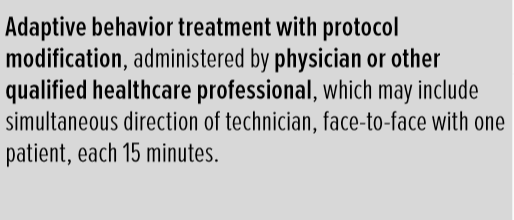 97155 – examples of bundling
Prior, During, After
Refer to Clinical Examples in APBA resources
Possible activities Prior and After that are BUNDLED and not reportable (billable) separately regardless of patient presence during these activities
QHP reviewing data and notes from previous sessions prior to session
QHP gathering materials required prior to session
QHP reviewing technician-recorded graphed data for progress after session
QHP writing progress note with plan of action after session
Short (non-inclusive) description of activities During session
Demonstration of modified treatment procedures while technician observes
Observing and providing feedback to technician
Recording data on technician’s performance
Group services
97154 – group adaptive treatment by protocol code reads “administered by technician” and indicates “QHP may substitute for the technician
Proper implementation = health plans providing a modifier to allow for claims submission for a QHP using this code at an appropriate reimbursement rate
Implementation may result in health plans allowing group adaptive treatment by protocol to be reported with 97158, rather than adding a modifier and rate to the fee schedule; seek to obtain this in writing
97158 – group adaptive treatment with protocol modification, administered by QHP
Code can be utilized for QHP presence in a technician ran group session administering protocol modification with the intent of billing concurrently
Per above, health plans may result in reimbursing for group sessions ran independently by a QHP to be reported with this code; seek to obtain this in writing
GROUP SERVICES – examples of bundling
Prior, During, After
Refer to Clinical Examples in APBA resources
Possible activities Prior and After that are BUNDLED and not reportable (billable) separately regardless of patient presence during these activities
Reviewing data and notes from previous group sessions prior to session
Gathering materials required prior to group session
Recording notes summarizing group session after group session
QHP reviewing technician-recorded graphed data for progress after group session
QHP writing progress note with plan of action after group session
Short (non-inclusive) description of activities During session
Implementation of treatment protocols in group session
Data collection procedures in small-group activities
family services
Administered only by a QHP
97156 – family adaptive behavior treatment guidance administered by QHP
With or without patient present, face-to-face with guardian(s)/caregiver(s) with one family
97157 – multiple-family adaptive behavior treatment guidance administered by QHP
Without patients present, face-to-face with multiple sets of guardian(s)/caregiver(s)
FAMILY SERVICES– examples of bundling
Prior, During, After
Refer to Clinical Examples in APBA resources
Possible activities Prior and After that are BUNDLED and not reportable (billable) separately
Reviewing data and notes from previous family sessions prior to session
Gathering materials required prior to family session
Recording notes summarizing session after family session
Writing progress note with plan of action after family session
Short (non-inclusive) description of activities During session
Review treatment protocol with guardian(s)/caregiver(s)
Observe, provide feedback and record data on performance
Indirect (non face-to-face) services
Request a stand alone code for treatment plan development
such as, 
H0031 (currently used by United)
G9012 (used by Cigna for example pre 2019)
90889 (adapted by Magellan for 2019)
Not uncommon in medical practice to not be reimbursed independently for indirect services such as a Doctor updating notes related to an office visit or procedure performed; reimbursement is included in the CPT code used to bill for visit of procedure
Seek to increase reimbursement rates for face-to-face codes to cover practice costs related to indirect services
Some things to consider:
Salaried staff can at times have systems with less tracking needs for in and out times of activities, ensure the actual scheduled and billed time of the session meets the requirements of face-to-face time
Some states have labor laws that allow a different compensation rate for indirect activities for hourly staff; seek advice from an employment law attorney in your state
New codes = new contracts
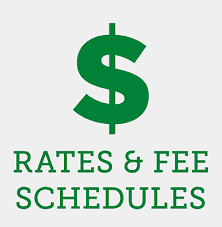 Basic preparation steps
Review your contracts!
Set up a Master grid of all contract critical information 
This process will aid in other areas of your business aside from rates
10 Things You Must Pay Attention To In Your Insurance Contracts (Other than Rates)
Blog Post Link
Timely Filing Deadline
Deadline for Appeals
Notice of Material Change (this impacts the fee schedule changes for new codes)
Disputing a Material Change (this impacts the fee schedule changes for new codes)
HMO Networks
Term of Contract
Electronic Claims and Payment
Credentialing and Clinical Requirements
Length of Authorizations
State Addendums
AGENCY Fee schedules
ABA Provider agencies have the ability to create a Universal Fee Schedule used for all claims submission
A Fee Schedule is a listing of the fees normally charged by a given health care provider for specific therapies and procedures provided.
Work with your health care attorney and accountant
Value in billing with Fee Schedule vs Contracted Rate
Reflects the VALUE of your services
Consistency for submitting claims to secondary payors
Billing at contracted rates with new codes without a new agreed fee schedule “could” deem acceptance of addendums still in negotiation
Work with your health care attorney
Considerations in accounting records with Fee Schedule vs Contracted Rate
Lets Talk Accounting webinar link below covers what to think about in booking revenue and reviewing reports related to fee schedule vs contracted rate
Webinar Link
Preparing for rate negotiations
According to the guidance from the Steering Committee:
Full list available from APBA resources for Members
Do your homework!  
This should not be an outsourced process
OR left to administrative staff in your organization to do alone
Calculate the value of your services
Direct service cost
Overhead and practice expenses
Non billable indirect activities
Be prepared to negotiate
Review code intent
Don’t give up!
Preparing for rate negotiations - continued
Contact Payors
Ensure that your Contact information is up to date with all INN contracts
Reach out and ask how the health plan intends to notify providers of the material change to contracts and what the implementation timeline is for the new codes
Be aware of timing
Health plans are in the same predicament we are with implementation
They may not be prepared to discuss rates while they focus on loading the new codes to their system
Respectfully share the importance of dual priorities of loading the codes while discussing the material changes to your contract with new fee schedules
Include in your preparation and discussion
Modifiers
Stand alone codes for indirect services
Authorization modifications
A model of the crosswalk with your new proposed rates for bundled and non-bundled codes
New codes =  AUTHORIZATION CHANGES
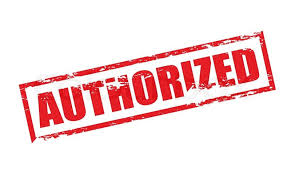 Benefit checks
Let’s not forget that with the New Year comes new benefit checks
Back to Basics:  Verifying ABA Benefits with Insurance
Blog and Webinar Link
Included in this webinar are handouts

Prepare ahead by asking families to notify you of any coverage changes going into the New Year
authorizations
Authorization scenarios; check in with your health plans on their implementation plan
Providing Authorizations that end 12/31/18 with remaining months of authorization period 1/1/19 forward utilizing new codes
These will be the easier of the 3 to work with
Requires adding new codes and authorizations to PMS software
Ending Authorizations 12/31/18 and requiring action from provider for 1/1/19 forward
Some health plans are requiring a new request for 1/1/19 using new codes with current treatment plan
Cross walk of current Authorizations at the health plan with no action from provider for 1/1/19 forward
Some health plans (eg Cigna and Aetna) are reporting they will honor existing authorizations billed with new CPT codes with no action
Authorizations - continued
For scenario #3 - Cross walk of current Authorizations at the health plan with no action from provider for 1/1/19 forward
Some health plans (eg Cigna and Aetna) are reporting they will honor existing authorizations billed with new CPT codes with no action
Action steps for providers
“End” authorizations in PMS with 12/31/18 dates
Update recurring appointments 1/1/19 forward attached to expiring authorizations
Input new authorizations with cross walk to new codes 1/1/19 until expiration of current authorization
Consider keeping it simple while calculating the weekly or monthly allowed units for the remaining period
Authorizations - continued
Action steps for providers
Be aware of payor policy
Indirect services
If there was a stand alone code in your current contract for indirect services, continue to use this code
Bundled codes
The intent of the Category III codes was always to disallow billing for pre/post activities
Implement necessary practice guidelines to comply with bundled codes immediately
Adaptive Behavior Treatment by protocol by QHP
Consider cross walking the previous 68/69 agreed code for QHP direct services to 97155 during transition until receiving clarity from health plans for authorizations and claims submission
This would not violate CPT rules and is consistent with following health plan current guidance
New codes =  CLAIMS SUBMISSION CHANGES
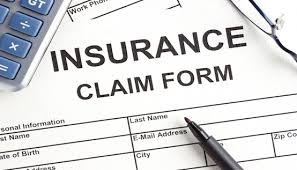 Claims submission
CPT Category III codes (T codes) were temporary and have a sunset of 12/31/18
This may result in the codes not being available in the clearinghouse regardless of non existent communication by each health plan
Reach out to the clearinghouse and ask about their policy
ABA Providers will need to prepare for proper use of their PMS for claims submission 1/1/19
Accurate use of Medically Unlikely Edits (MUEs) once published by CMS could be programmed into a PMS
Best case scenario at a minimum:  Confirmation of CPT Category I codes for claims submission 1/1/19, despite authorization changes or updated contracts
CPT rounding rules for face-to-face time
New Category I codes have 15 minute increments
Claims submission test
Bill TEST claims EARLY in January 
with a few dates of service

In house billing departments
Talk to your outsource billing teams about their implementation plan

Results:
If using a clearinghouse, you may see immediate rejections
If results are not accessible online, call claims departments a few days after submission
SECONDARY CLAIMS SUBMISSION
Overall added value of the new codes once fully implemented allows the ease of secondary claims submission
Billing at your universal fee schedule for your agency allows for a simpler process to bill secondary claims

Communicate with health plans on their guidelines for the following scenarios
Primary and Secondary with different codes (we already deal with that now)
Primary and Secondary with different cross walk of codes (eg direct treatment by QHP)
Primary and Secondary when one plan has a stand alone code for indirect services
Additional resources
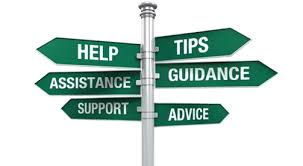 BLOG POST:  New CPT Codes: What we Learned when the T-Codes were released and How to make it through the transition – written by Emily Roche
Blog Post Link
ONE ON ONE 30 MIN CONSULTATIONS scheduled with Michele Silcox, CMRS
NEXT WEBINAR
JANUARY 9TH, 2019
NAVIGATING RATE NEGOTIATIONS 
FOR NEW CODES AND FEE SCHEDULES
Presented by:
Michele Silcox, CMRS
CEO/Owner, ABA Therapy Billing and Insurance Services
Diana Wolf, MA, BCBA, LBAco-CEO, Verbal Beginnings
Sara Gershfeld Litvak, MA, BCBAChief Executive Officer, Behavioral Health Center of Excellence
Questions from chat not answered in live webinar
If you do an hour of preparing ‘treatment plans’ to prepare for direct services…we need to bundle this time with the direct time… not by increasing the amount of hours, but by increasing our rate of face to face time?
Treatment planning hours are either reimbursed with a stand alone code or considered an overhead costs that is part of your practice expense.
Practice expense costs include the value of this time as well as pre/post non to face activities as part of their combined costs.
When documenting for the 97151 should you be including all time including non face-to-face time?
Refer to payor policy documentation requirements but documenting all activities for face to face and non face to face support the intent of the code and would meet reimbursement guidelines.
Questions from chat not answered in live webinar
Cigna just told me ‘no modifier is needed’.  I’ve followed up.
If you are referring to the use of 97153 treatment by protocol administered by the QHP, I would confirm in writing for your records if they have been unclear in their published payor policy or your contract to cover all bases.
When determining increments it is determined by the day even if there are two different sessions with two different providers correct?
Correct unless you have Tricare or a health plan asking for specific claims submission by each individual provider.
Follow the same claims combining rules we have followed with other codes for same service, same date, same location not billed by independent level of provider.
How do we request hours for authorizations expiring early to mid-January when requesting this month?
I would submit both code sets, it may help answer a lingering question you have about implementation timelines for the health plan.
Questions from chat not answered in live webinar
What do you recommend the response be if carrier says 97153/4 (protocol) requires technician, therefore reimbursement will be for technician.  If provider chooses to substitute QHP then that is provider choice.  Rate for 97155/8 is a rate for (by protocol with modification) not specifically for a QHP.  Differing rate is for differing service.
This is the area that concerns me the most with health plans not allowing a modifier and not giving guidance/acceptance to use the QHP codes.
Attempt to speak to the highest level of management possible, including the medical directors (their information is public) to describe the model of Adaptive Behavior Services and plead your case for appropriate reimbursement for appropriate services.
The true billing guidelines for the codes 97155/8 are for protocol modification, but the payor can adapt in their policy to allow for it to include treatment by protocol should they choose.
Reach out to Jenna Minton for further clarification on this one.
Questions from chat not answered in live webinar
Insurance companies aren’t wanting to renegotiate rates; we can send a letter but they aren’t responding.
Refer back to my slide on dual priorities; they are working on their implementation plans as well.
Develop the relationship with your provider rep and continue conversations.
What department of the insurance companies are we contacting to negotiate with?
Provider services; ask for the provider rep for your company.
If a health plan is continuing to use T codes past 1/1/19, could we submit paper or through portal?
Although not ideal, I would think this may need to be the game plan if we find issues during test claims.